Ouderavond klas 1
8 september 2021
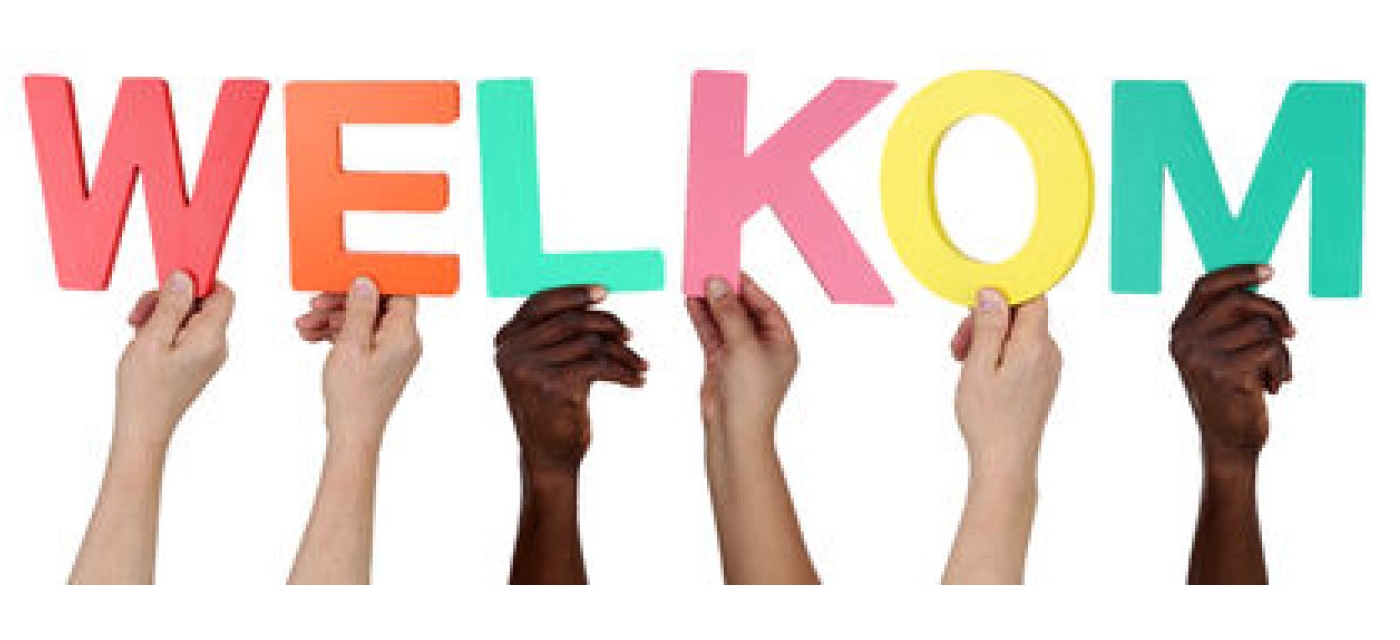 Even voorstellen:
Thera Kruizinga: coördinator klas 1 en 2
brugklaskamp, tweedelijns leerlingzaken, contact tutoren

Jeroen Vogel: conrector onderbouw
personeel, schoolbeleid, derdelijns oudercontacten (klankbord)
De organisatie in de onderbouw
Mededelingen
Principe schone lei

Inlogcode Magister, website, jaaragenda, socials  

Buspas/treinpas

Contact per mail – binnen 5 werkdagen reactie

Spreekavonden – niet verplicht 

‘Telefooncirkel’, appgroep met de klas
Introductieweek
Praktisch:
Schooltijden: 08.45 – 14.45 lessen
Eventueel daarna nog activiteiten tot 16.30

Eigen kluisje aan de Westerlaan, gedeeld kluisje aan de Zoom

Ziekmelden: 
voor aanvang van de school
liefst via de app, anders per telefoon
niet per mail
Ondersteuning
Woordbeelddictee 
Extra Nederlands en rekenen 

Tutorles 	Rots en water 
   	Cursus leren leren en plannen
	Maatjesproject 

Bijleshulp 

Huiswerkinstituut in school: Lyceo
Specifieke leerlingondersteuning
Via tutor naar zorgcoördinator

Intern begeleider

Leerlingbegeleiders + Celelokaal

Orthopedagoog/GZ-psycholoog

Preventieve dyslexiebegeleiding (dictee)
Hulp ouders gevraagd
Mediatheek! Per direct: 	
	dinsdagmiddag 1x per 14 dagen
	woensdagchtend 1x per 14 dagen
	abrandon@celeanum.nl

Ouderraad – nieuwe leden +  penningmeester gezocht
	liduinevandrunen@hotmail.com
Corona en NPO
JaarroosterBelangrijke data
Mediawijsheid 14 september, 11 oktober en 25 november in de klas.

21 september studiedag, leerlingen vrij

5 oktober ouderavond Mediawijsheid. Studiedag, leerlingen vrij.

18-22 oktober Herfstvakantie

2 november klankbordavond klas 1

8 november start toetsweek
In toetsweek 1 en 2 toetsen van 45 minuten
In toetsweek 3 en 4 toetsen van 60 minuten

10 september uitgestelde excursie Xanten

7 oktober herdenking “Rozenboom”

9 februari ouderavond klas 3 Tweede Fase
Kennismaking met de tutor
Klas 1A:	mw. Koens 		Atrium


Klas 1B: 	mw. Weustenenk	Gymzaal


Klas 1C:	mw. Nuninga		Lokaal 22/23
Kennismaking met de tutor
Klas 1D:	mw. Mook 		Atrium


Klas 1B: 	dhr Jansen		Lokaal 22/23